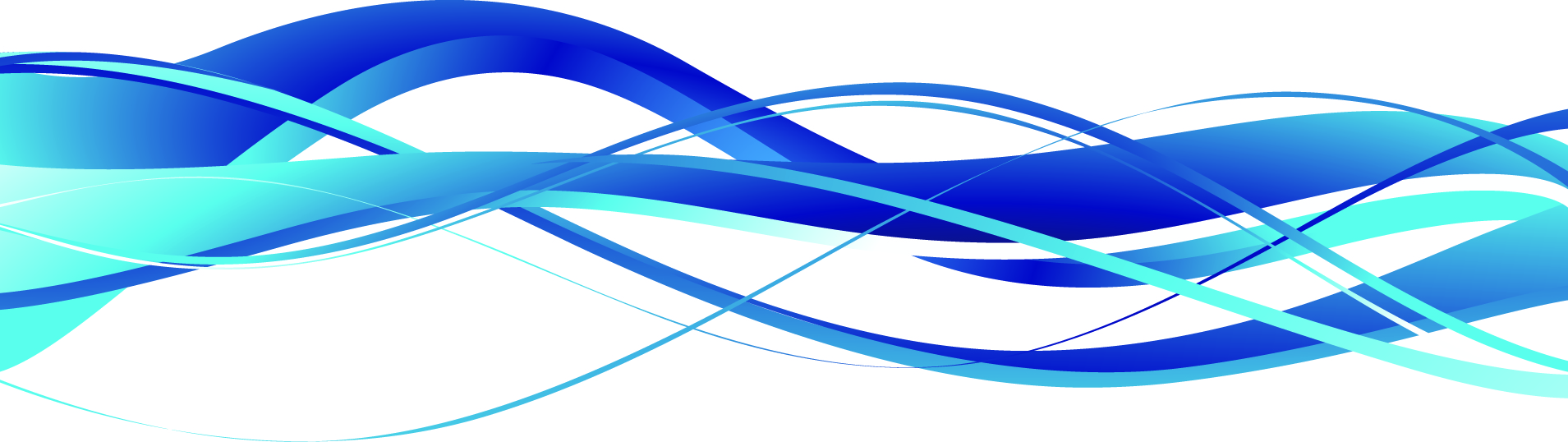 Supportive Housing through Healthy Landlord/Home Provider Relations
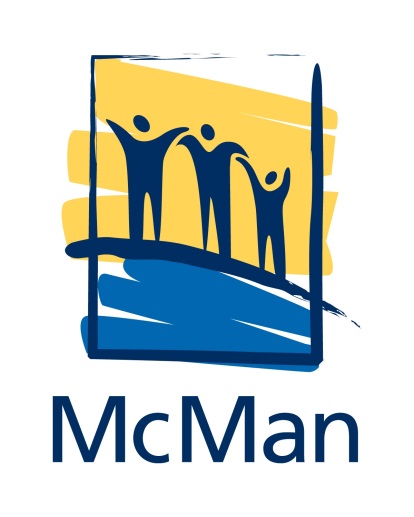 May 8, 2015
About McMan Youth, Family and Community Services Association
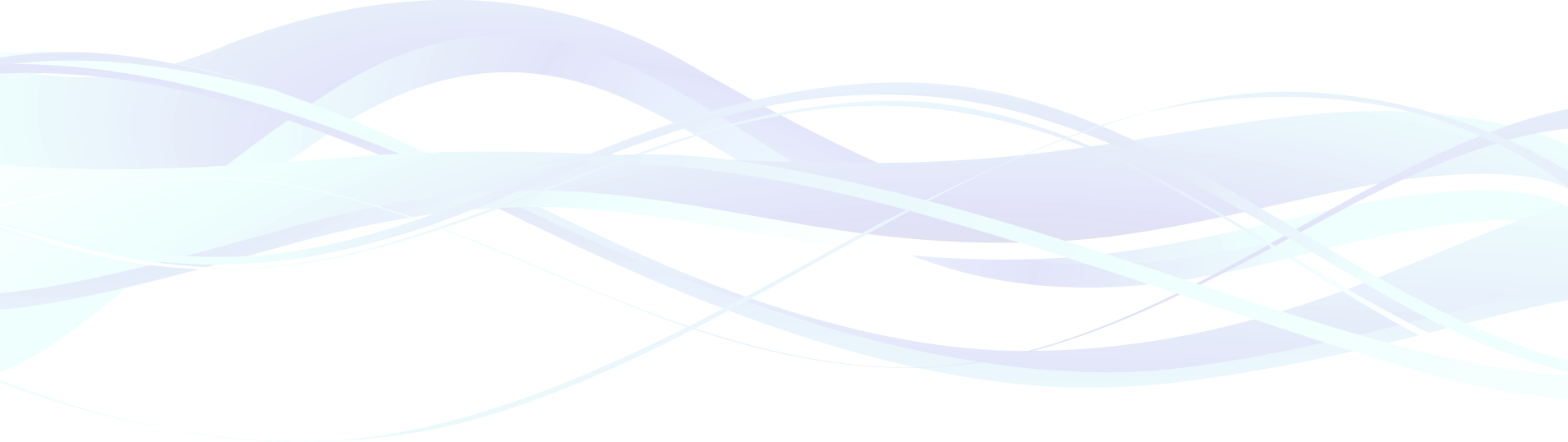 Since 1975, the organization has evolved into a dynamic not-for-profit social service agency that provides a comprehensive range of programs. 

McMan is a well respected organization and has earned a solid reputation as a responsive, highly competent and innovative partner in service delivery.
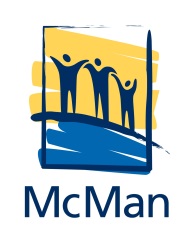 About McMan Calgary
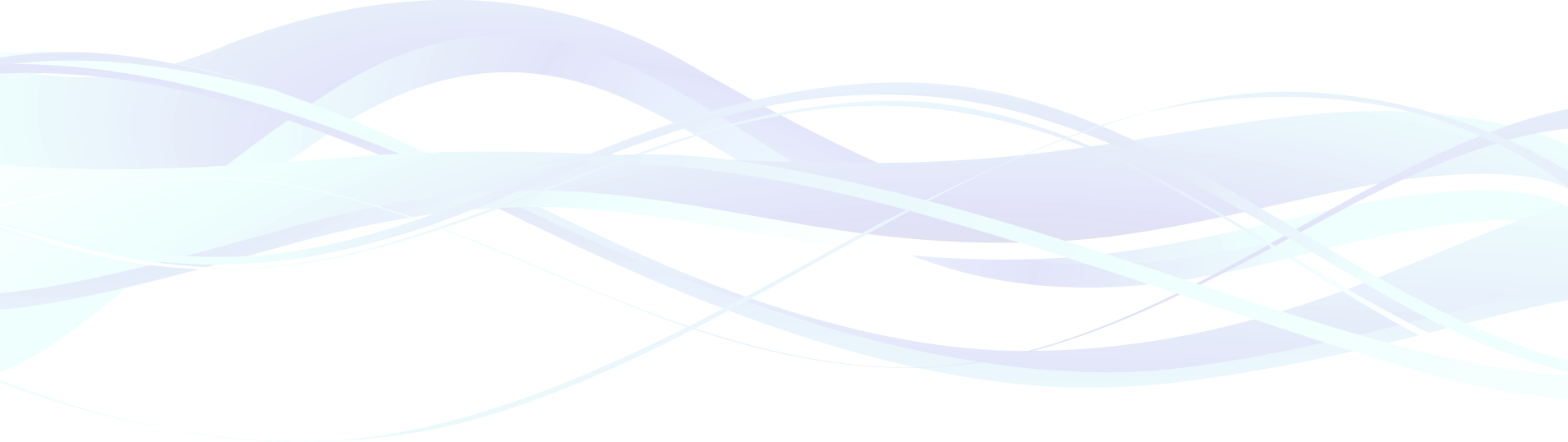 McMan Calgary is a responsive and innovative partner for building community capacity by supporting over 2300 children, youth, adults and families in a single year. 

With a continuum of programs that address prevention and intervention, individuals have been successfully empowered to fulfill their potential in the Calgary community.
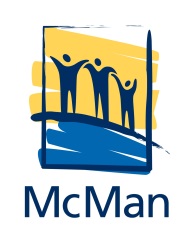 Operational Breakdown
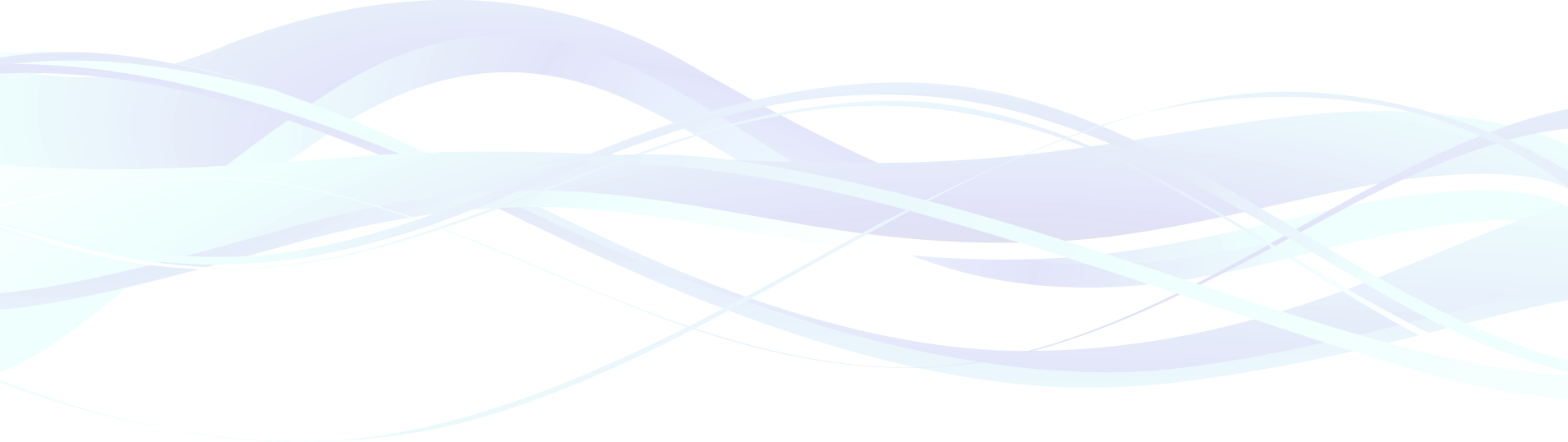 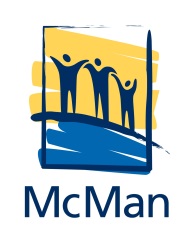 Housing Continuum
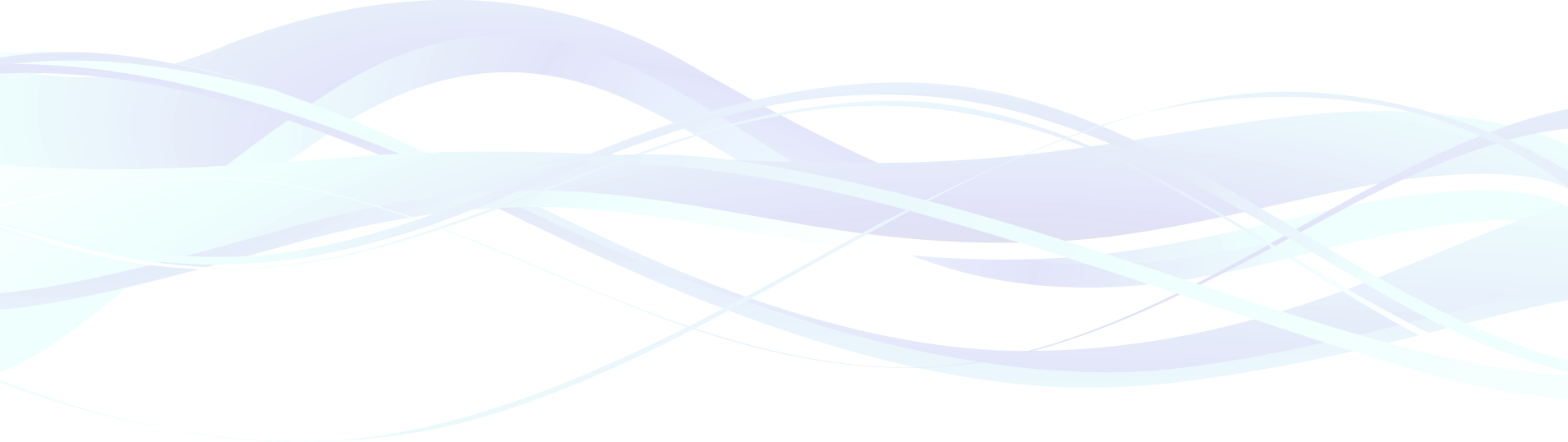 Hope Homes Program and Hope Homes for Aboriginal Youth Program (Housing First Programs)
House and support chronically/episodically homeless youth between the ages of 15 and 24
Offer a variety of housing options that meet the individual needs of the youth
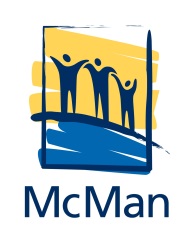 Housing Options
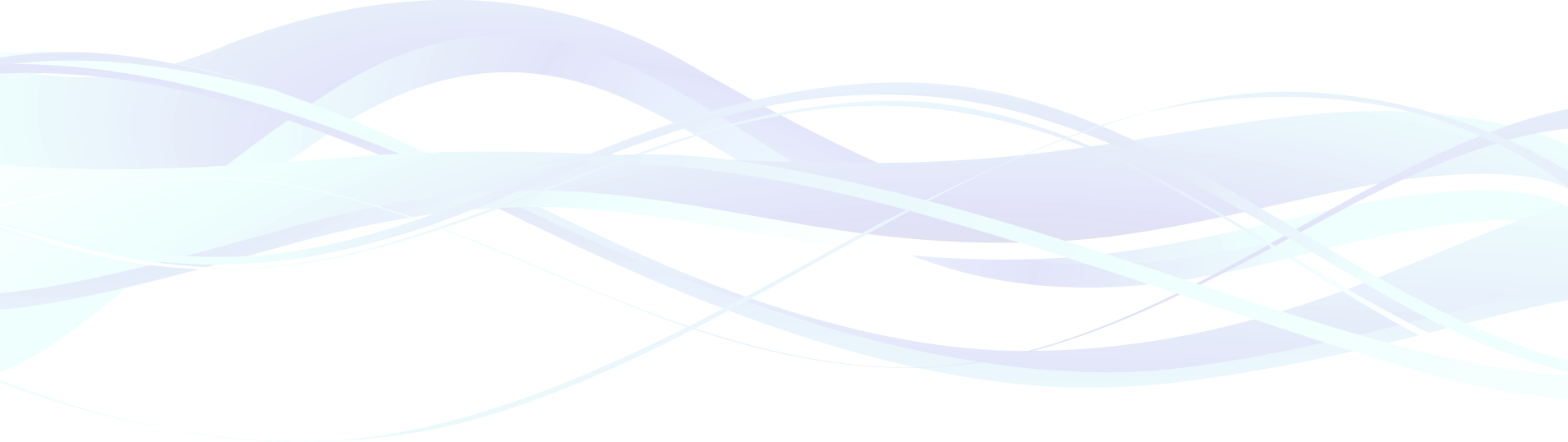 Scattered Site (Independent living in the community)
Place-Based (Wellington Place Home and Kilarney Duplex) both have live -in support workers
Affordable Apartments (Triwood Building)
Supportive Home Providers
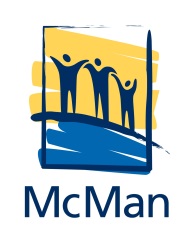 Why We Search for Home Providers
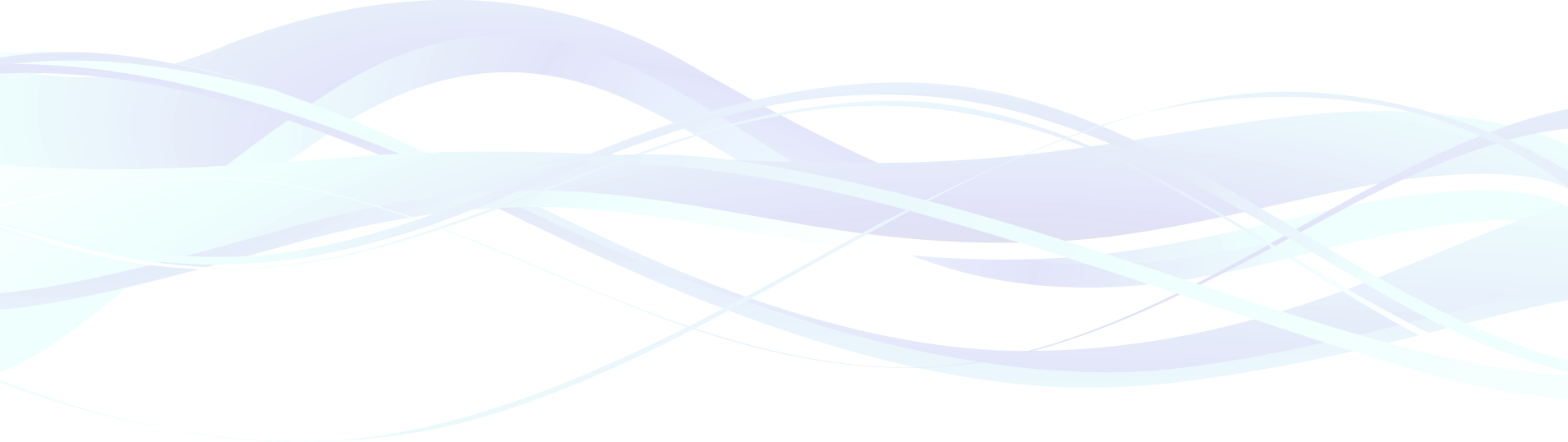 April 2015

Average Rent Per Location
Calgary - North West  $1734        
Calgary - North East   $1422          
Calgary - Inner City  $1492            
Calgary - South West  $1642        
Calgary - South East  $1497           
 
Average Rent in the City of Calgary For Type of Rental Unit          
Studio   $1,027
One       $1,261
Two       $1,533
Three    $1,828
Shared $710.00
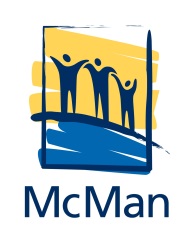 [Speaker Notes: Talk about FASD supportive housing, the acuity of youth and the need for support in the home – allow for skills to be developed and move through the continuum]
Home Provider/Landlord Relationship
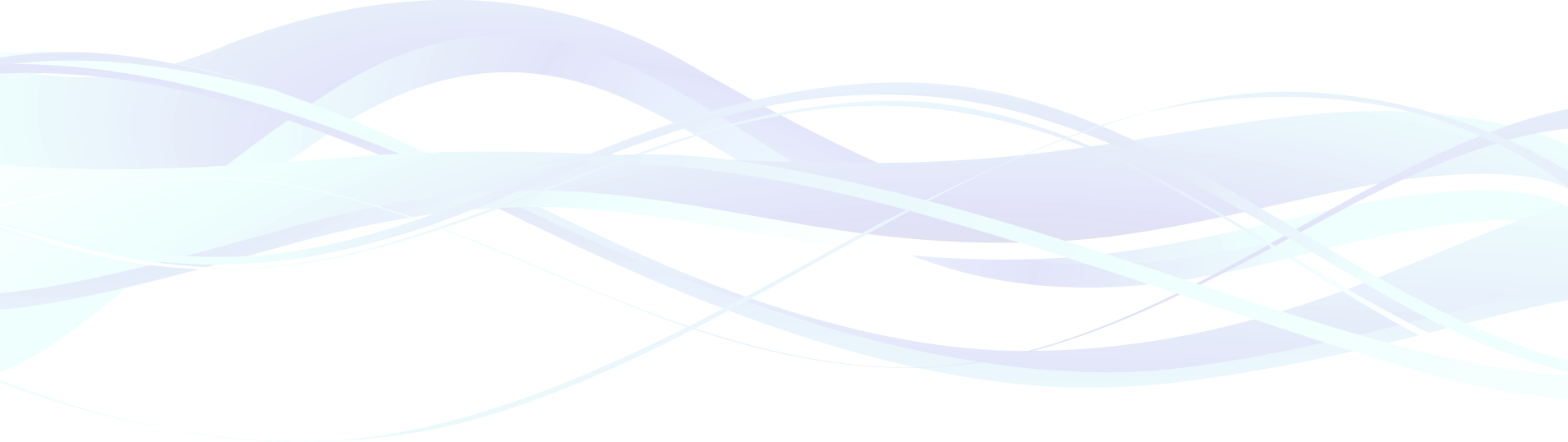 Establishing positive relationships with landlords/home providers is the single most important factor when it comes to securing a safe and stable home for our youth.
The support of a Housing Locator can work through the housing barriers. They remain neutral and provide support to the youth and landlord through conflict or possible eviction circumstances.
*Positive relationships with Home Providers/Landlords is the key to what makes our program a success*
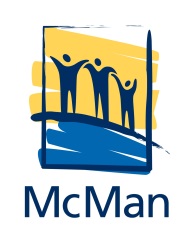 [Speaker Notes: Talk about the challenges of not having a housing locator;
Roles and responsibilities of housing locator with landlord/home provider]
What Do We Look for in a Home Provider
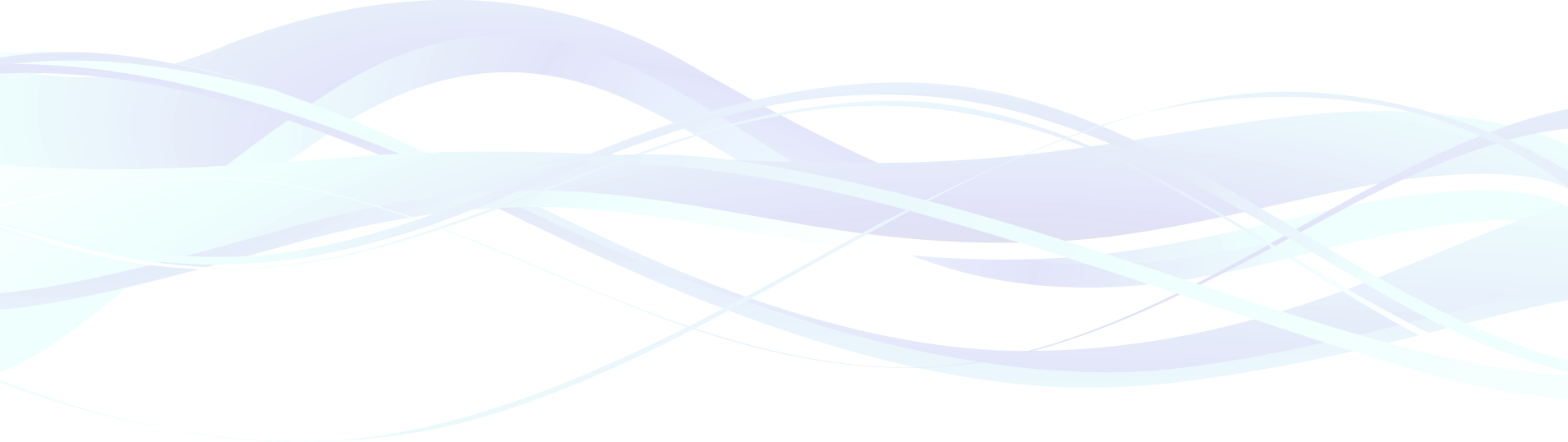 Level of support:
1)Individuals that stay at home, work from home or have part-time employment (more involvement and supervision)
2) Full time employment (outside of the home) – less involvement and supervision required
Know their intentions.. What interests them in being a Home Provider
Commitment time..
 Extra Curricular Activities – what are their interests, hobbies (helps with the matching process)
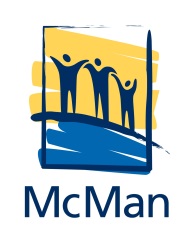 McMan’s 4 Components to Sustaining and Maintaining Supportive Landlords/Home Providers
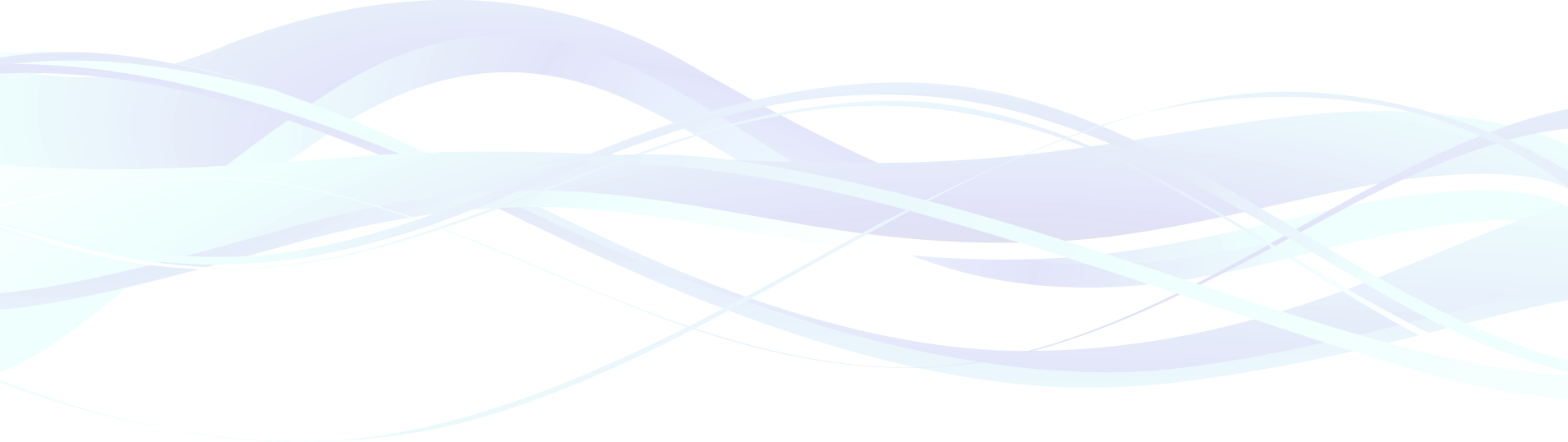 Recruitment
Appreciation
Support
Training
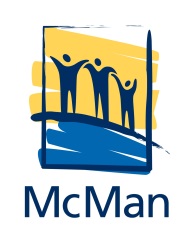 Recruitment
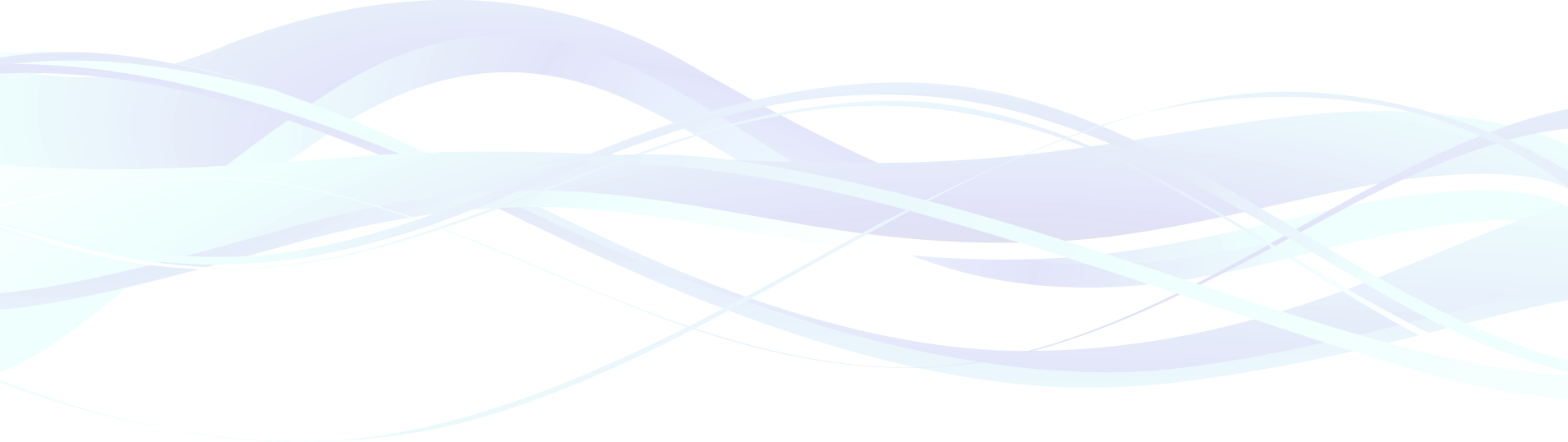 Advertise on bulletin boards, rental sites and even job boards (know who your audience is) what are you looking for 

Pre-screen potential home providers/landlords by phone first (screen for suitable matches) what can they provide as far as support
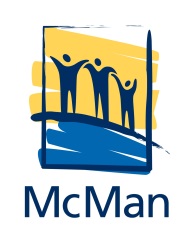 [Speaker Notes: Job boards became quite successful – we were able to target those who have had some exposure to our field and experience
Be clear on what you are wanting ( no children in the home)]
Recruitment, cont’d
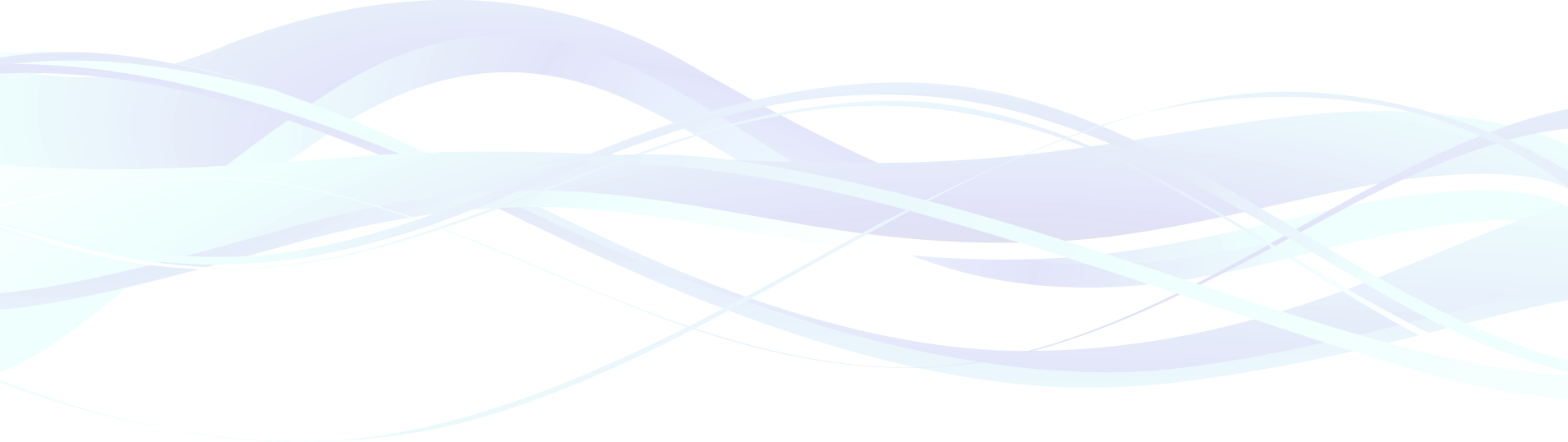 Host Recruitment nights (this is a good test to see who is interested in providing more then a room)

Be honest and upfront about what their role will entail

Assess the home and ensure they meet Alberta Heath and Minimum Housing Standards
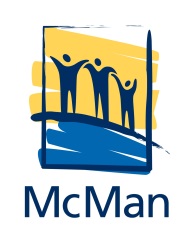 Appreciation
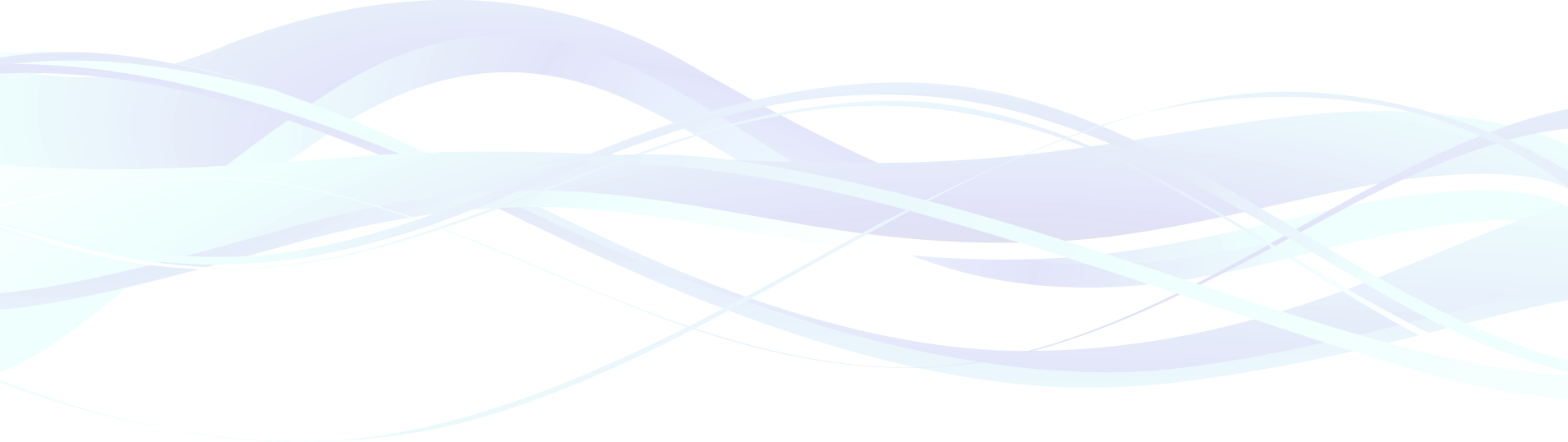 Host Appreciation Nights – make it a priority to acknowledge the commitment and dedication
Share in their successes and skills, provide that opportunity for them to meet with their peers
Facilitate workshops on self care and what healthy connections mean for our youth
Invite them to agency events/training opportunities
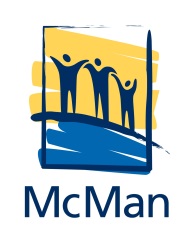 Support
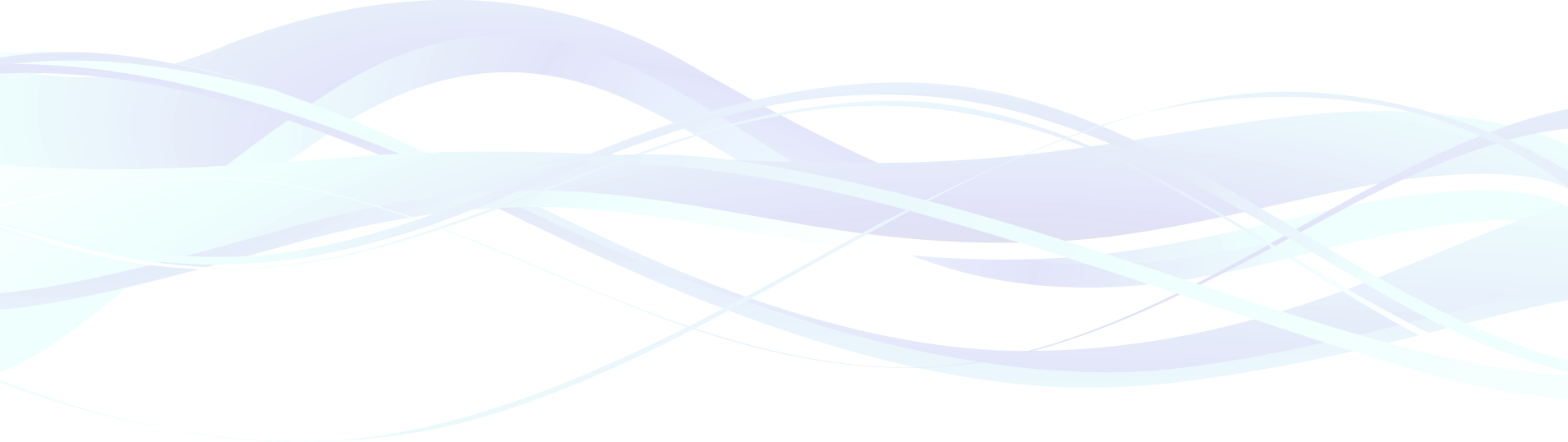 Communication is priority and follow up. Be proactive in meeting with your landlords/home providers regularly (set weekly/bi-weekly visits or as needed)
Match based on a fit with what the youth is needing/home provider
Create a team that involves everyone supporting the youth (always include the home provider/youth when appropriate)
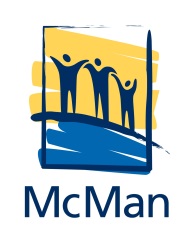 [Speaker Notes: Matching system (highlight the fasd housing program)]
Support, cont’d
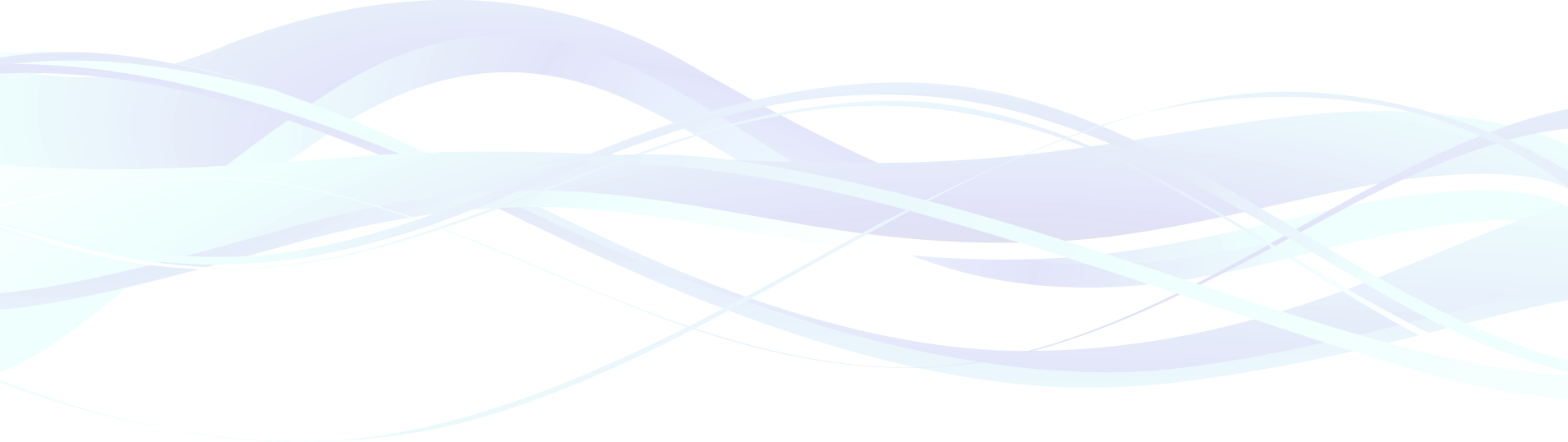 Provide guidance and direction when needed. Validate what they are comfortable with and what they can handle
Be available, and meet with the home provider/youth regularly
Have Respite options available for the youth and a break for the Home Provider
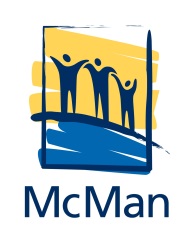 Training
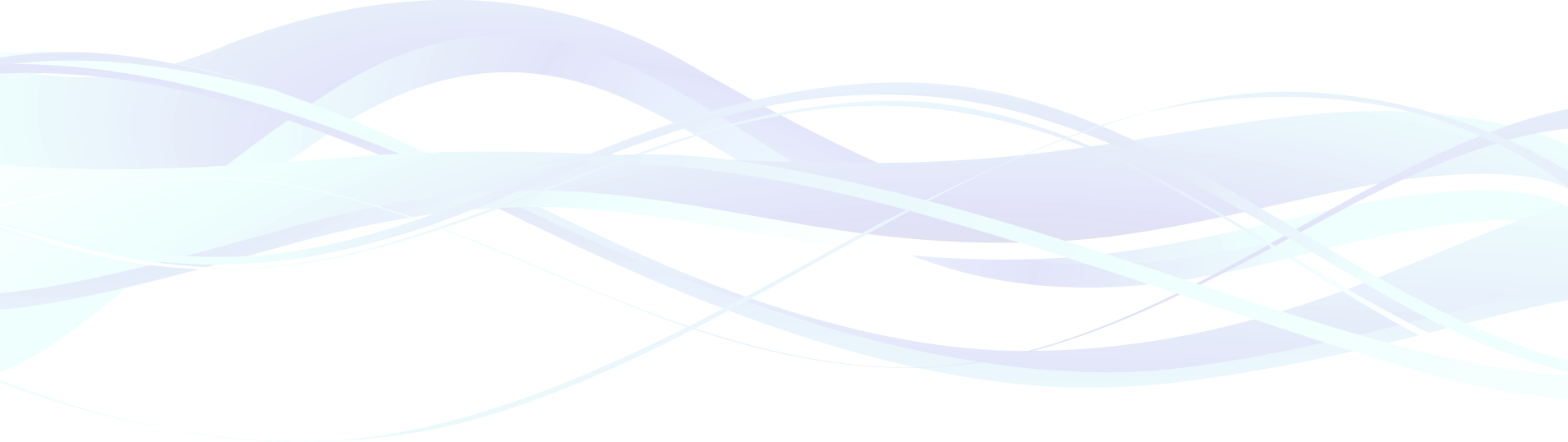 Facilitate trainings that can support the Home Providers needs 
Invite Home Providers to agency trainings (ASIST, Mental Health, FASD, CPI, etc.)
Provide one to one informal information sharing in the home (identify challenges and support their learning)
Keep it going
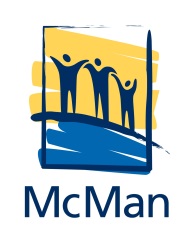 Tools
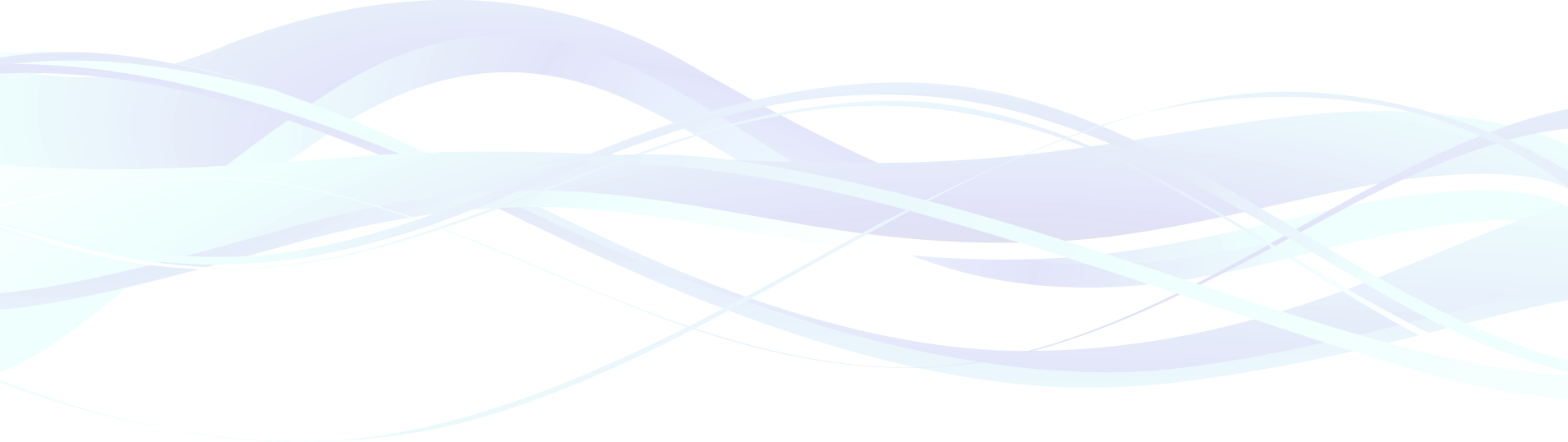 Pre/Post Home Provider Interview 

Track one to one educational sessions with Home Providers

Feedback surveys for Youth/Home Providers
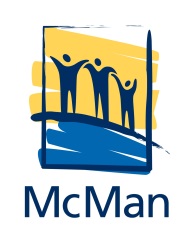 Thank you
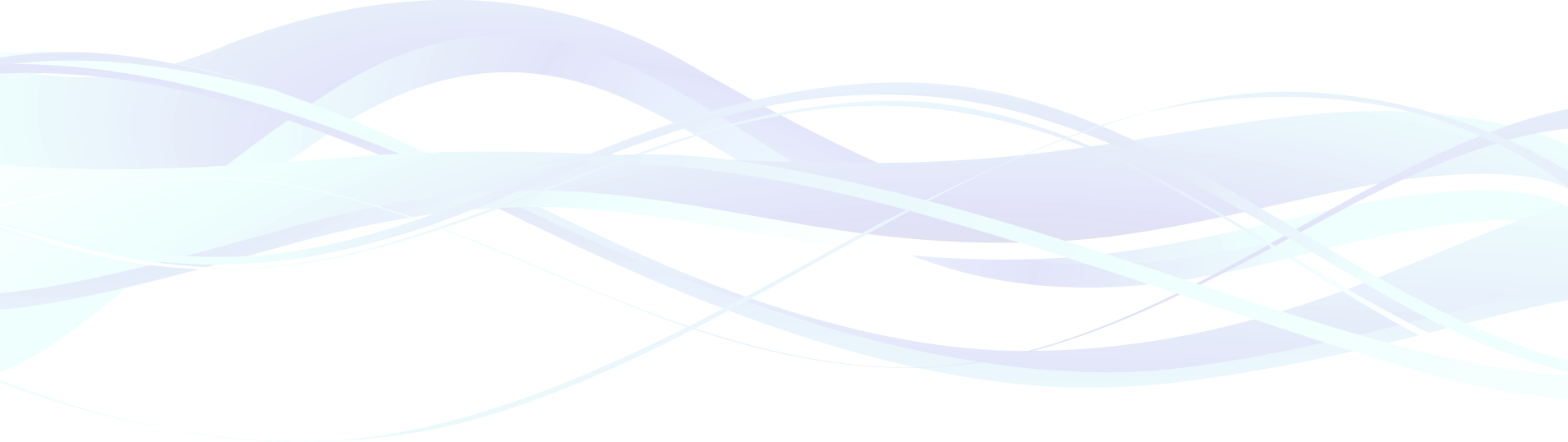 Pauline Clark (403) 209-1407
Pauline.clark@mcman.ca

Darlene Petrie (403) 508-7752
Darlene.petrie@mcman.ca
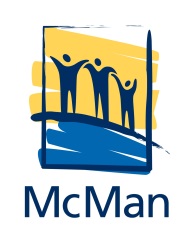